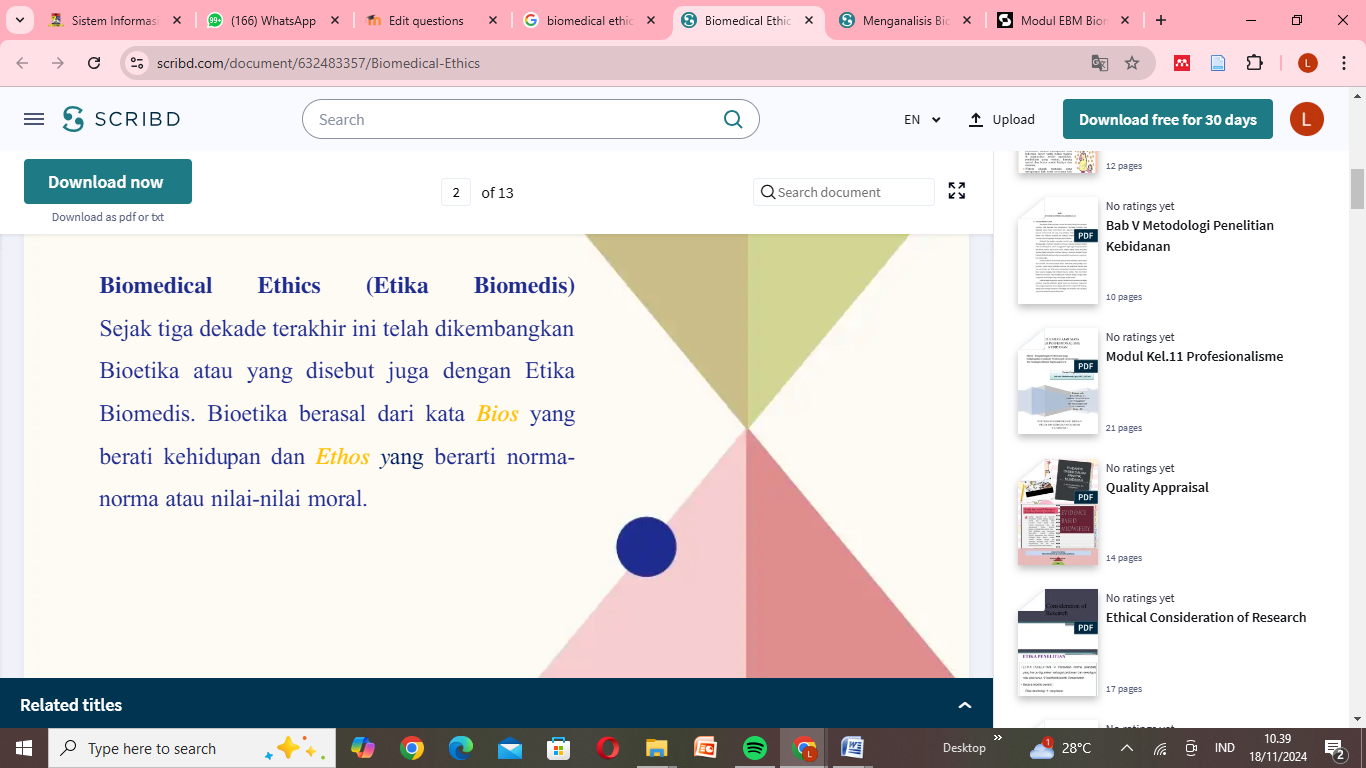 Nilai Personal Dalam Pelayanan Kebidanan
Crucial Elements In Learning How To Be Midwife